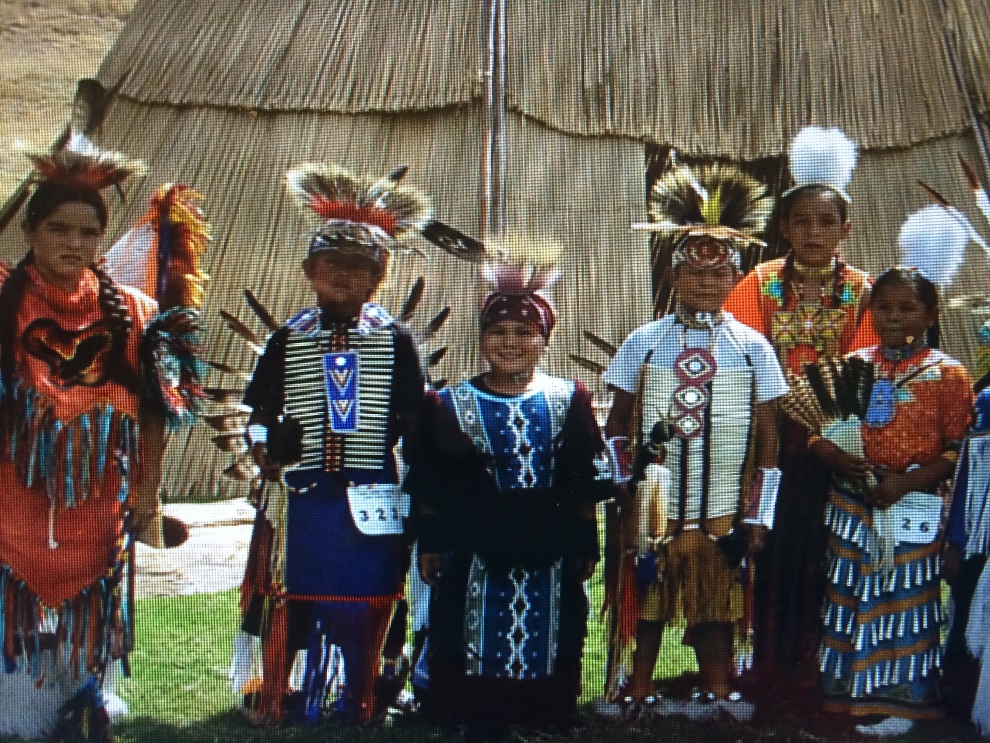 Investing in Indian Youth
February, 2016
Oregon Fire Prevention Conference
Judith S. Okulitch
BIA Consultant
Youth Fire Intervention Program

Kip Kemak
Nez Perce Tribe

Wm. Wilson
Warm Springs Indian Reservation
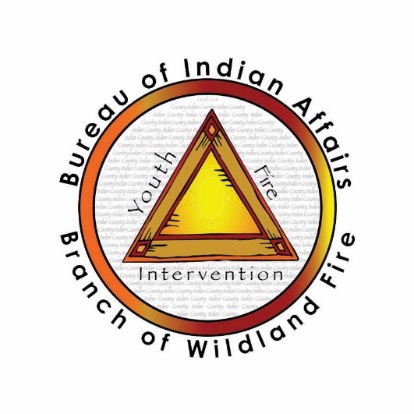 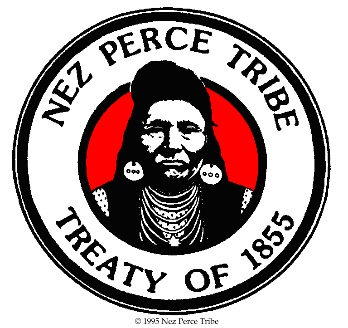 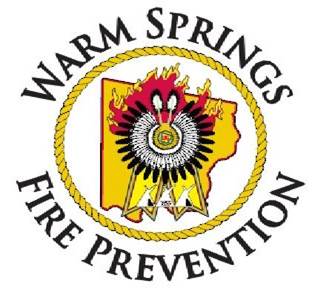 Midwest  Region Fire Meeting
[Speaker Notes: Current National and Regional Staff]
Do we have a youth-set fire problem in Indian Country?
Youth Fire Setting
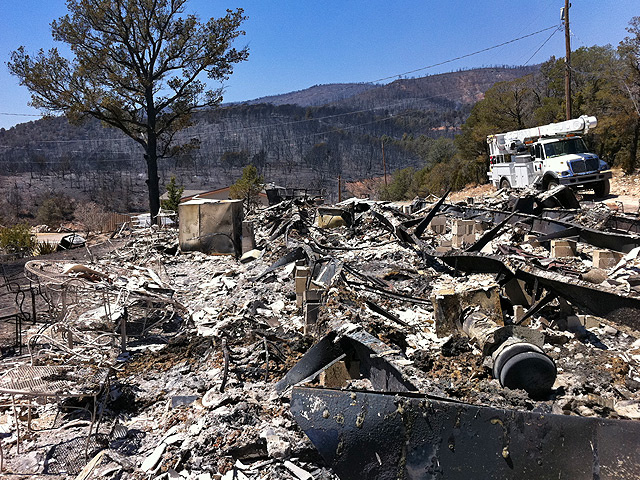 Indian Country
FY 2001 – 2009 14% of all fires children caused 
7191 fires
Over 100K in acres
Approximately $25 Million in suppression costs
720 structure fires set in Tribal Communities
Do we have a youth-set fire 
problem in Indian Country?
Two teens accused of setting off fireworks. The wind-driven blaze burned more than 10,000 acres and five homes.
[Speaker Notes: Amerind Risk Management Corp reports that over the past 24 years youth have set 720 structure fires in Tribal Communities.]
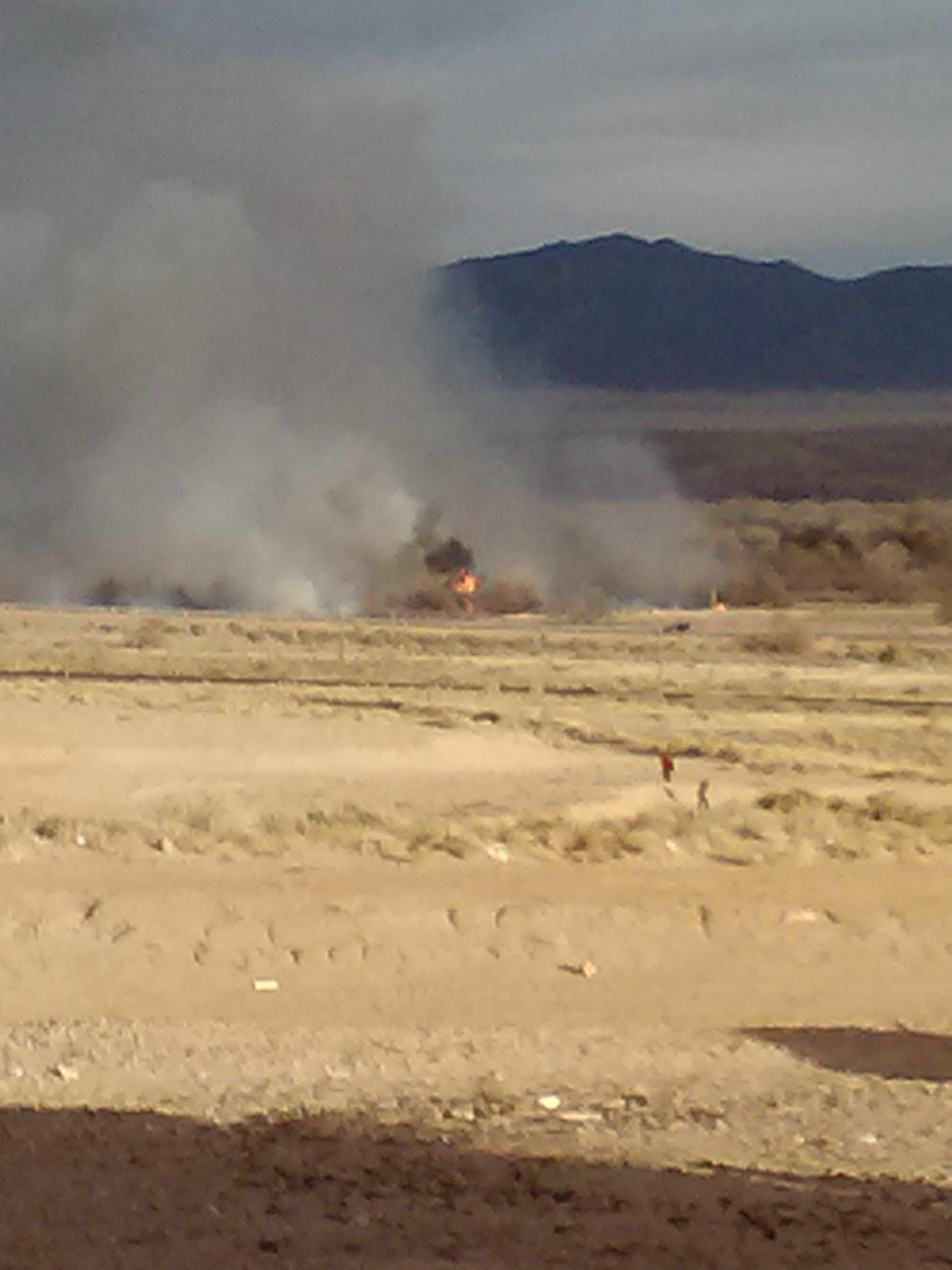 Fires scorched 449 acres
Cost: over $350,000
Type 3 resources
Grass field
Ignition Source: Lighter
Remains of a campfire
Two boys—ages 11 and 12 were hunting and wanted to heat up some beef jerky
Citation: Unlawful burning
New Mexico Fire
New Mexico Fire
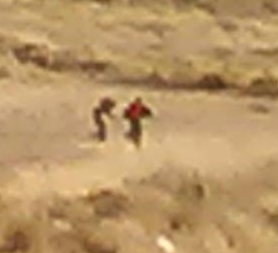 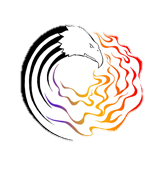 Wildfire Occurrence
Major Causes
Arson = 31%
Natural = 15%
Misc = 14%
Juveniles = 12%
Fire Use = 11%

Nat’l Ave Cost/Ignition
$8,200
[Speaker Notes: The Major causes in Indian Country are Arson, Misc (unknown the largest in that category), Fire Use and Juveniles

Fire occurrence data is for all of the BIA (all regions) from 2005 – 2014

In RM Region Incendiary is the leading cause of wildfires over the same time period.  You are at 25% incendiary, 17% for Juveniles, 16% Natural]
Cost of Youth-set Fires
$0-$350,000-$1,000,000.00
Trash pile to 10,000 + acres of forest land, agriculture, natural resources
Burn injury to fatality
Patch of burned grass to loss of housing units, community structures or sacred or ceremonial grounds
What makes this a challenging issue?
Difficult to find enough evidence or find witnesses willing to identify youth
Variation in age of youth setting the fires---5 - 17 years old
Defining juvenile firesetter and labeling kids
Tribal Codes
 Tribal resources to help youth
Communities don’t want to identify kids because they don’t want to give youth a record or in trouble or sent to jail
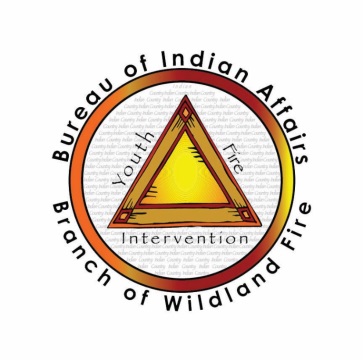 How did we address this                 fire problem?
Researched “Best Practices” in working with Tribal Youth

Designed new educational materials 

Developed a culturally appropriate youth fire intervention program ( FEMA adaptation)
Youth Fire Intervention Program
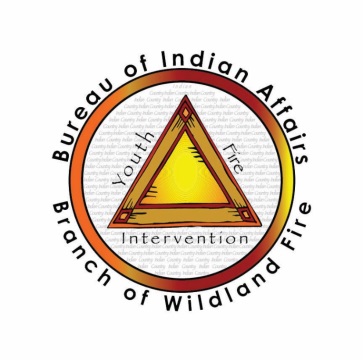 Goals 
Stop the Fires
Educate youth to:
	 Respect cultural use of fire
   Understand the consequences of 		  misuse
    Earn trust of community by completing 	  service projects
3)  Fulfills Court or Tribal Council Mandates
Midwest  Region Fire Meeting
[Speaker Notes: An investment in native youth is an investment in the future of Indian Country]
Community based Youth Fire Program does not:
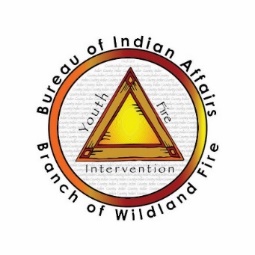 Label kids as firesetters or juvenile arsonists
Does not encourage putting youth in detention center but relies on the juvenile court judge to mandate program
Does not shame or punish youth or use scare tactics
Does not solve all the problems
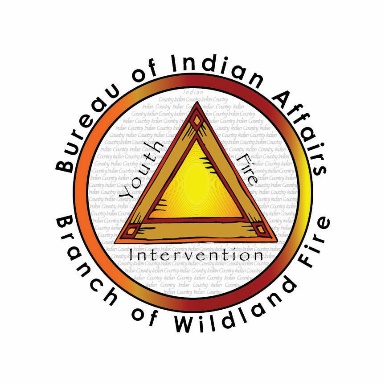 Youth Fire Intervention Program     is “best practice”
Has Tribal Council or Court Support
Is coalition based
Is strength based and promotes positive youth development 
Has a “spark plug” leader
Community based-reflects values and resources on the Reservation
Stops the fires
[Speaker Notes: What we learned fom the Tule River program and is supported by the OJJDP Tribal Youth Technical Assistance programs is 
Must be community based…. This is different from a public education program in that there isn’t a video or pamplets to hand out….we have to deal with the kids on a one to one level and any program must address their needs.
Tule had Tribal Council Support. The Pueblo Tribe in New Mexico had court support and we were able to work with 2 kids who set a grassland fire.
Is Coalition based and why is this so important. Well. Wildland and structural fire are experts at fighting fires, doing logistics, and even fire prevention but working with kids on an individual basis and/ or with kids who have other issues on a daily basis is not their expertise…that’s why we reach out to the agency who’s job it is to work with youth and families for assistance. 
Must be strength based….we do not shame kids, scare kids or want to punish kids  but to build on their strengths.
Must have someone to keep this going and cares about it]
Program Elements
Multi-session 
education program
Community Service Learning
Tule River Reservation
Warm Springs
Nez Perce
Southern Pueblo Agency
Tule River Program
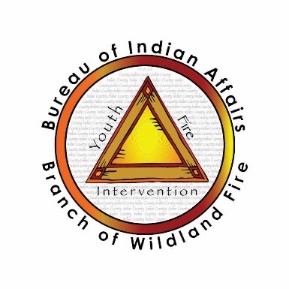 http://www.bia.gov/nifc/prevention/yfip
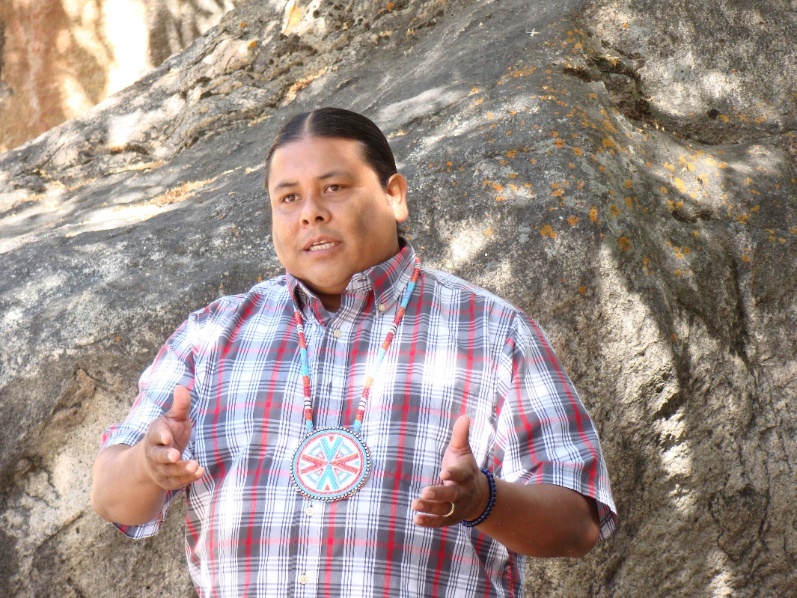 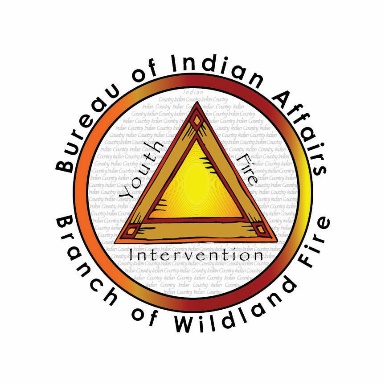 Program Components
Community Service Learning

Helps youth accept responsibility

Helps youth develop leadership skills

Helps youth earn back the trust of the community

Has elements from the Restorative Justice Model
Nez Perce Tribe
Program Background:

Since 2012 in reaction to a 2011 youth-set fire.

Mission Statement:

Reduce the incidence of youth-set fires on Tribal lands by establishing a continuum of care to help youth learn their responsibility to protect their families, communities and natural resources from fire.
Nez Perce Tribe
Goals:

Establish and maintain a community coalition of Tribal agencies to address the needs of the youth.

Offer diversion programs that require youth to complete community service projects to earn back the trust of the Tribal community.

Educate youth about fire safety, fire survival and the serious legal, financial and social costs of setting fires in Indian Country.
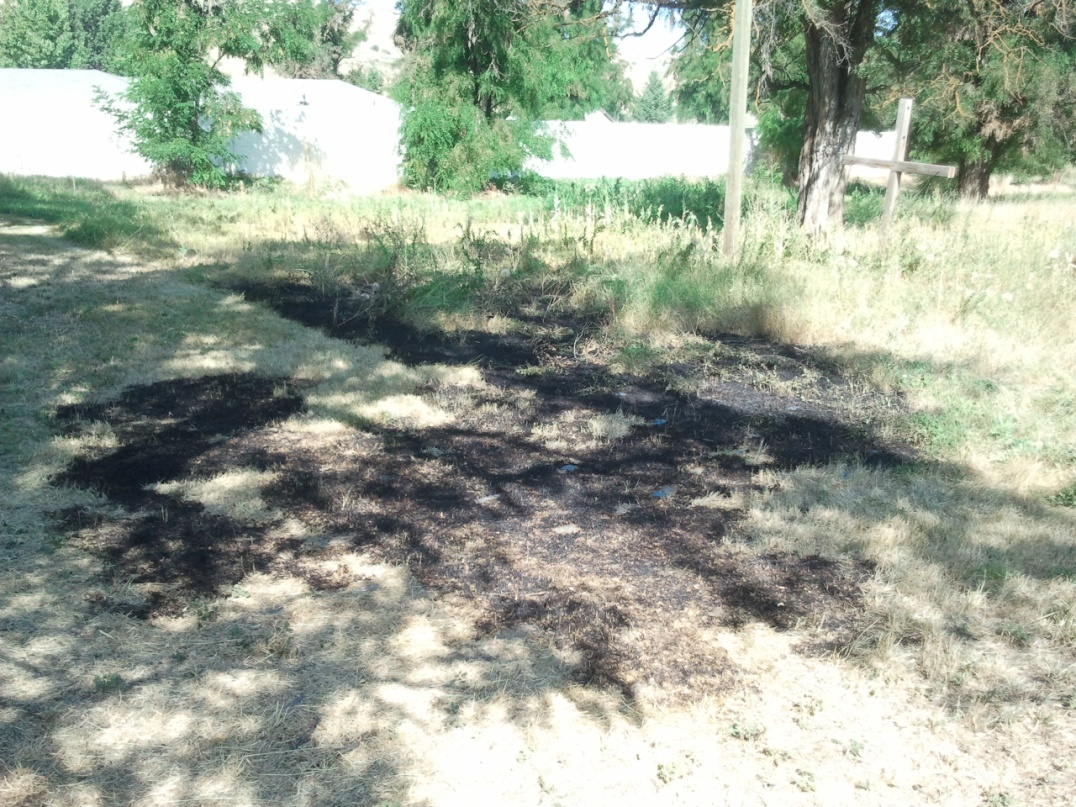 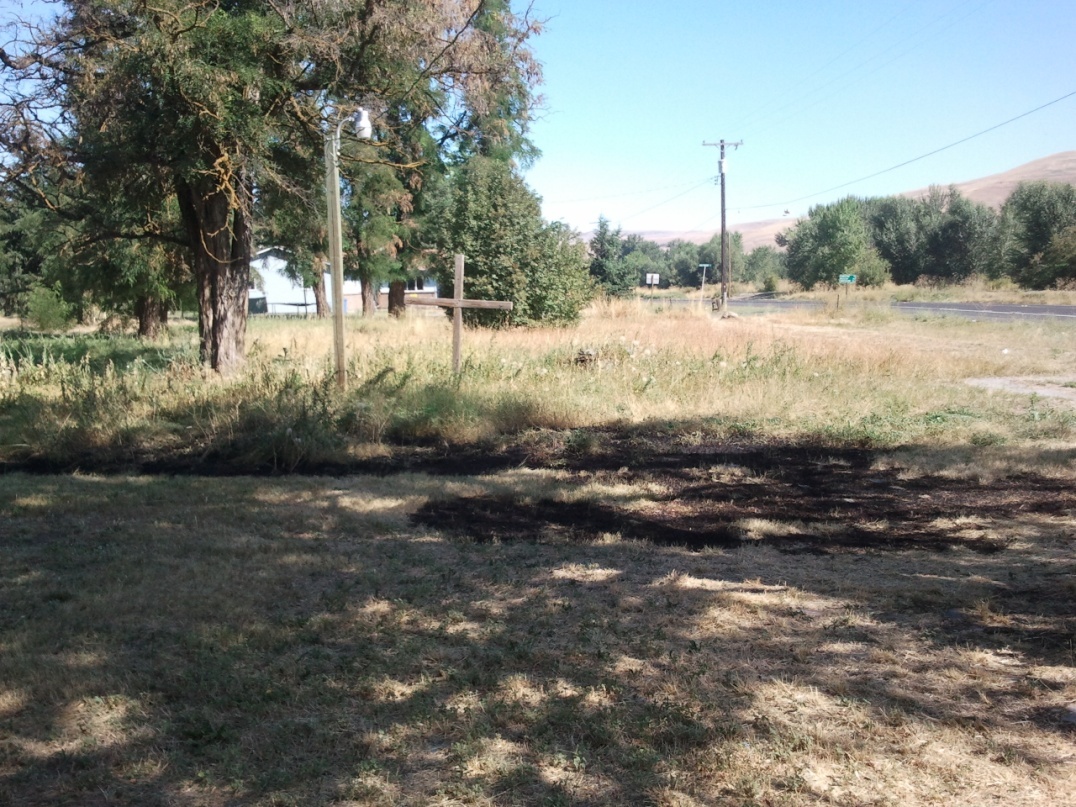 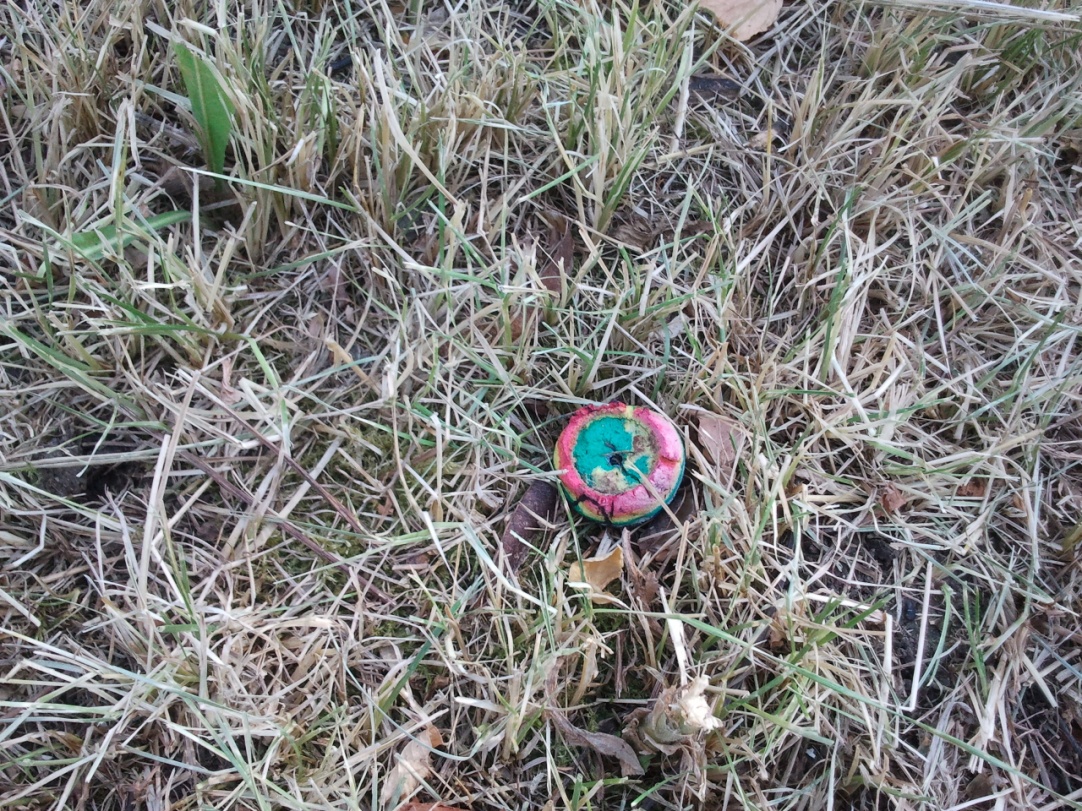 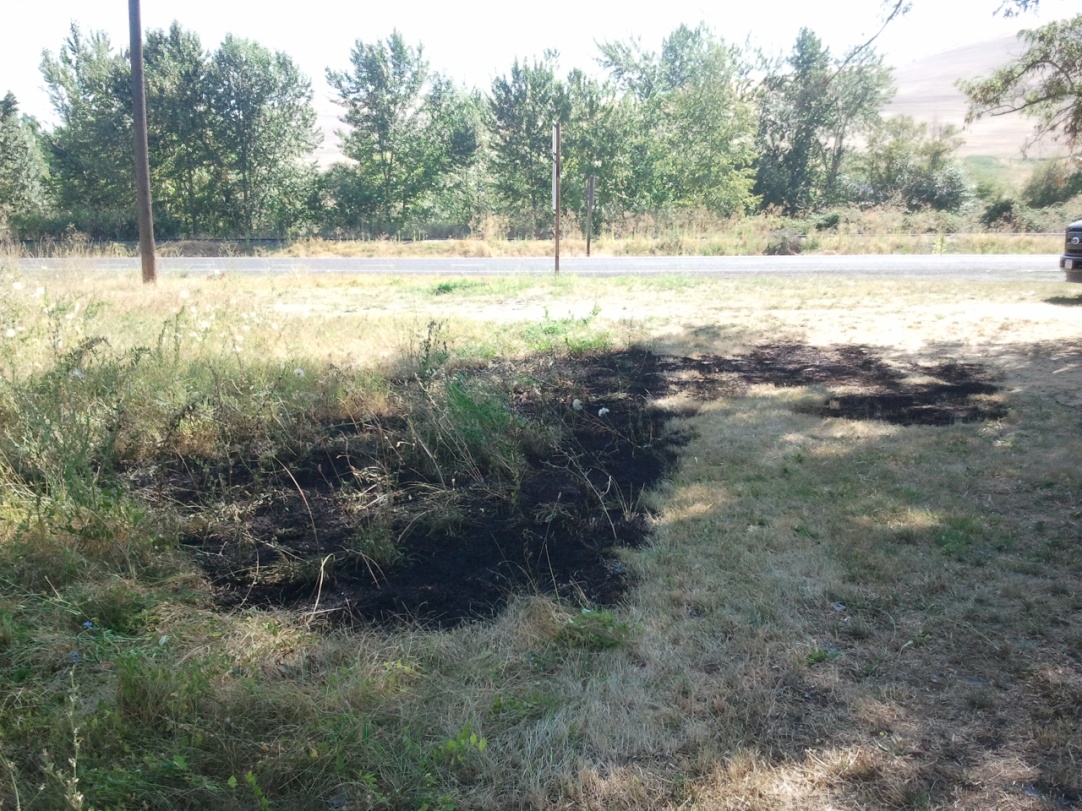 Nez Perce Tribe
In Summary:

Have program in place before you need it.

Solid investigations to identify issues.

Maintain coalition relationships.
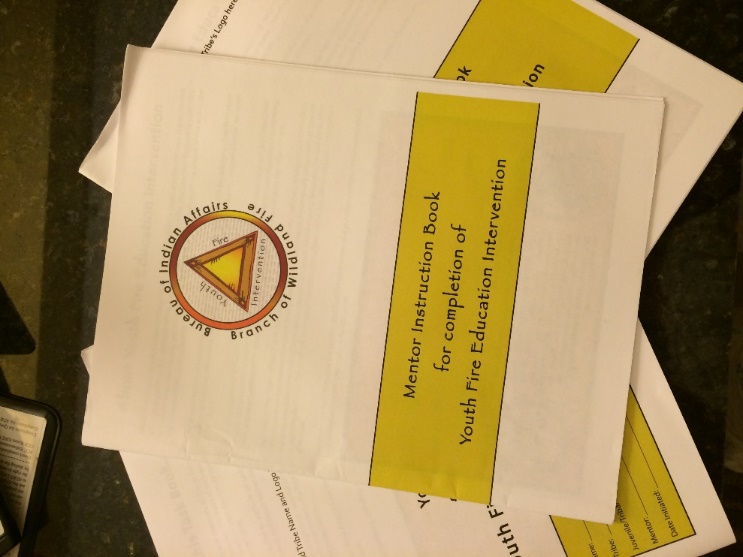 Southern Pueblos Agency                     Youth Fire Education Program
Defining the Basics
The Science of Fire and Campfire Safety
Historic and Cultural Uses of Fire
The Cost of Firefighting
The Community Ripple Project
Completing the Circle
Giving Back to the Community
Curriculum includes:
Task Book for Youth
Mentoring Book for Instructors
Warm springs wildfire prevention
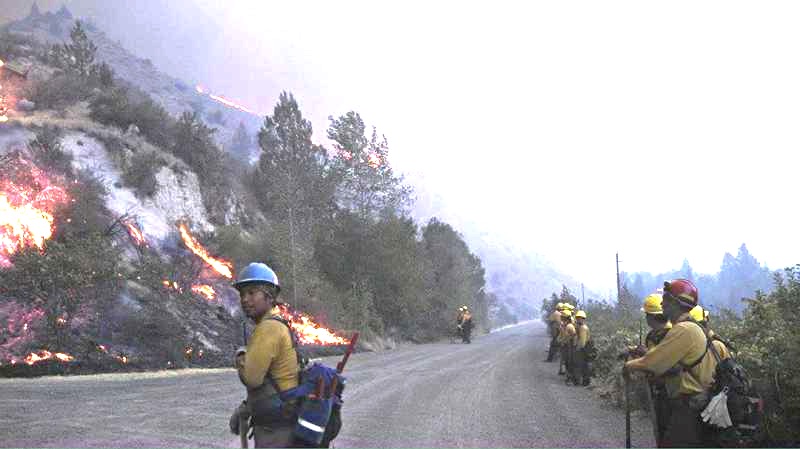 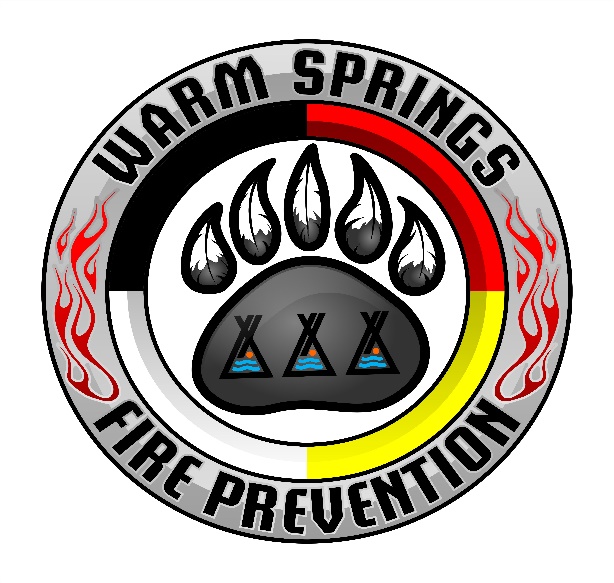 2015 county line 2 fire
Wildfire Prevention: Prevent unwanted human caused wildfires
Determine the Workload – How?

Statistics !
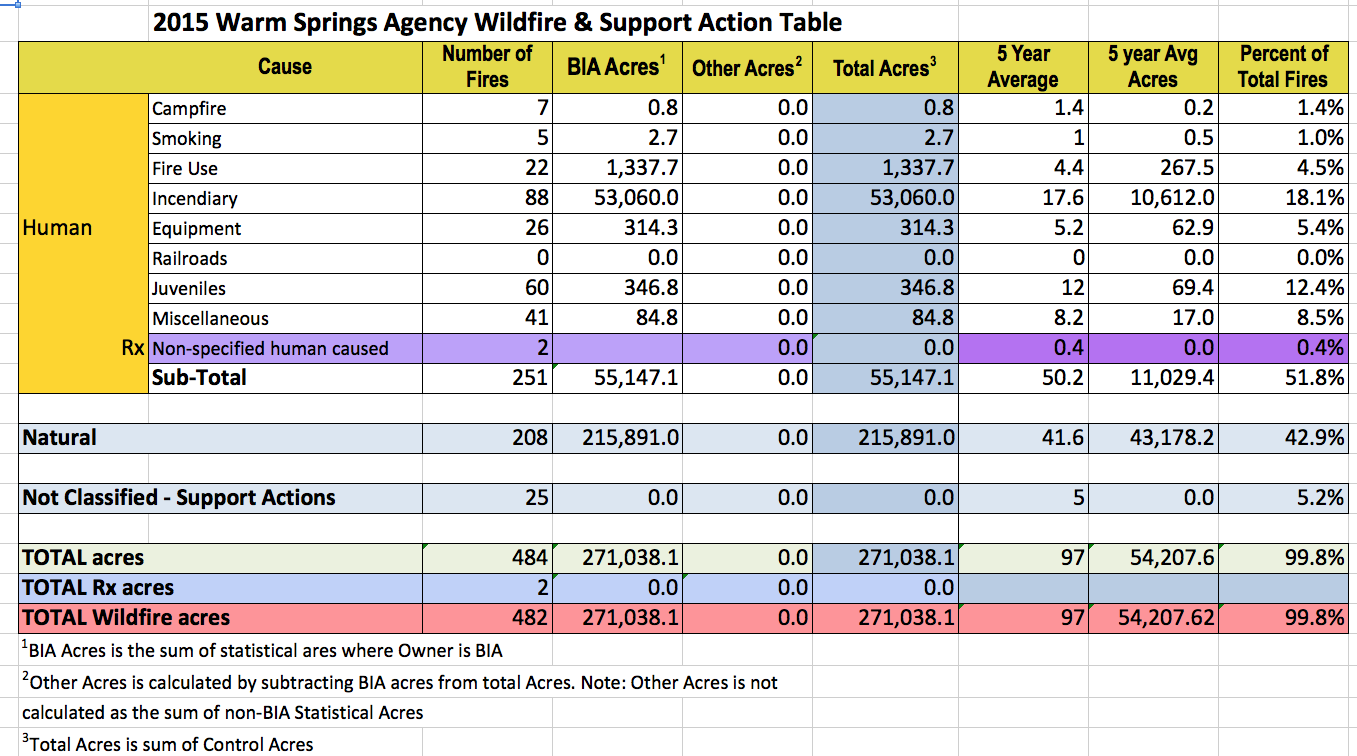 Wildfire Prevention: Workload analysis
Determine the priorities to target limited prevention funding towards
From fire history identify the top THREE human caused fire incidents



Incendiary 18/yr – primarily fireworks, also lighters matches etc.



Juveniles 12/yr – Children with multiple ignition types



Equipment 5/yr – Exhaust, sparks, friction on vegetation etc.
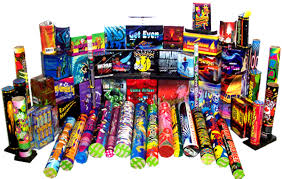 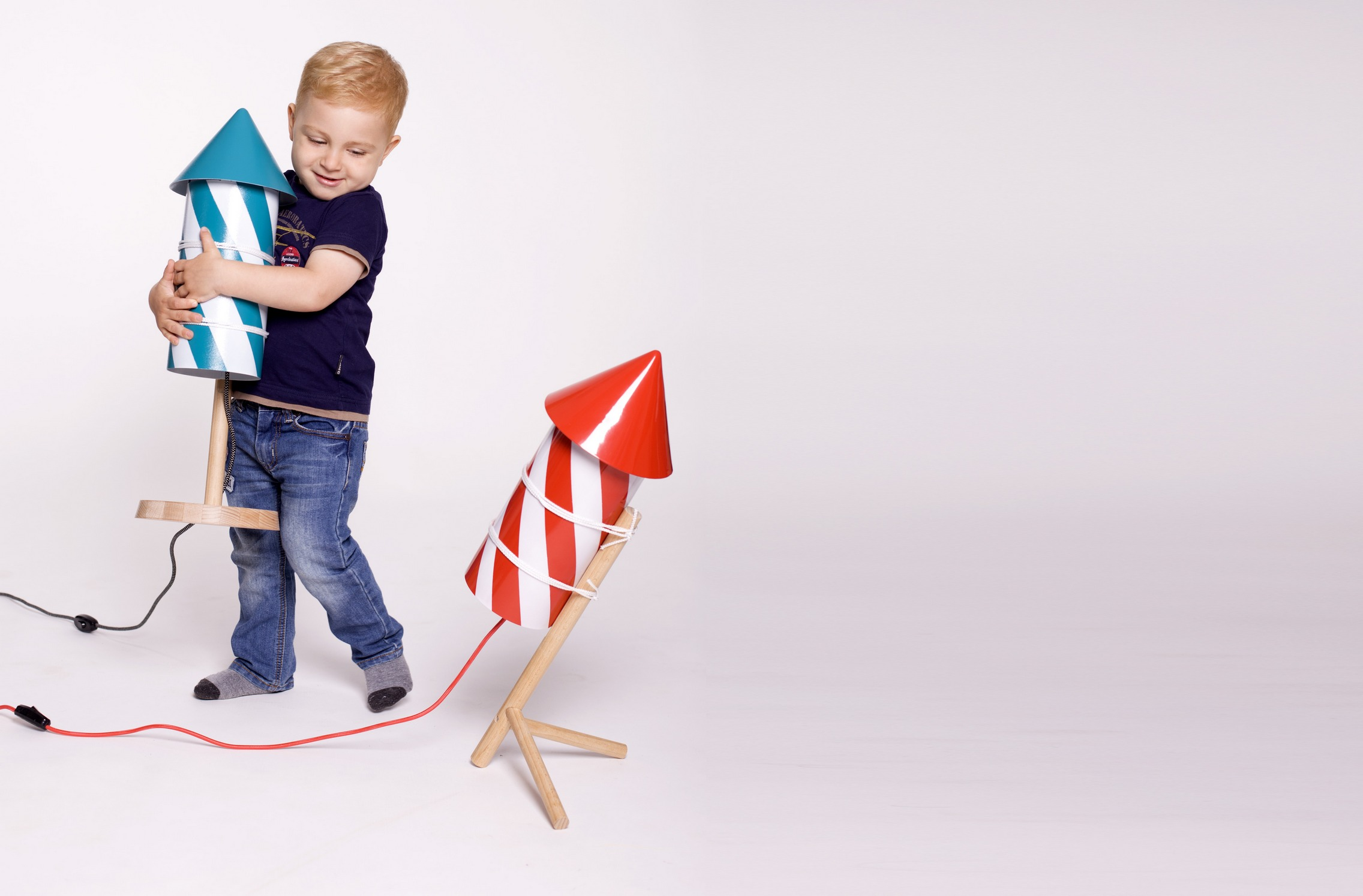 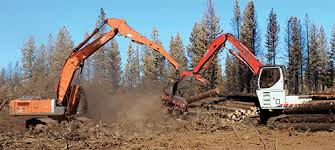 Wildfire Prevention: trends 5 year & ten year
Ten Year Trends – 916 total wildfires

550 human caused wildfires
189 incendiary for 		18.9 or 19 per year
119 juvenile caused for 	11.9 or 12 per year
62 equipment fires for		  6.2 or   6 per year

366 natural wildfires for		36.6 or 37 per year

Five Year Trends – 459 total wildfires

251 human caused wildfires
88 incendiary for			17.6 or	18 per year
60 juvenile caused for		12.0 or  12 per year
26 equipment fires for		  5.1 or    5 per year
Note: An increase in intentional arson fires by at least 100% to 22 per year

208 natural wildfires for		40.8 or  41 per year
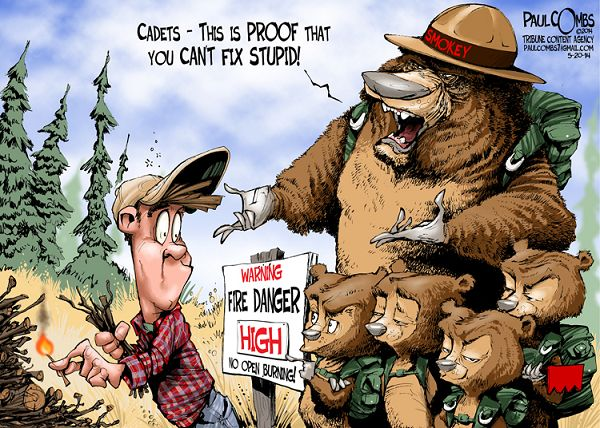 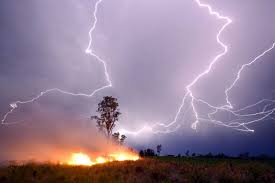 Wildfire Prevention: The response or strategy
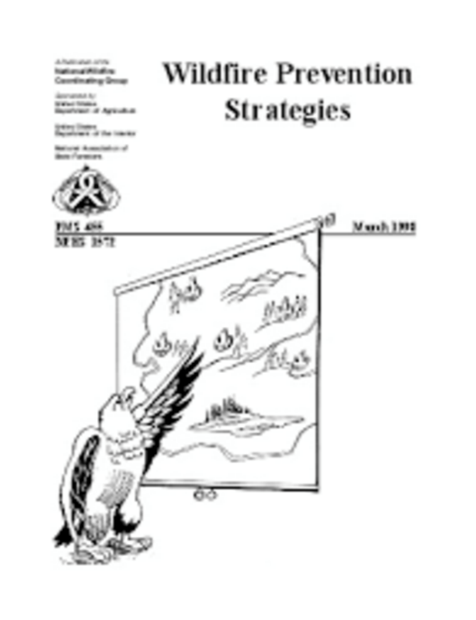 Warm Springs Wildfire Prevention Plan

Developed from the top 3 human caused fires

Incendiary
Juvenile
Equipment

Strategies from publication PMS455

Education
Information dissemination
Investigation of all human caused fires
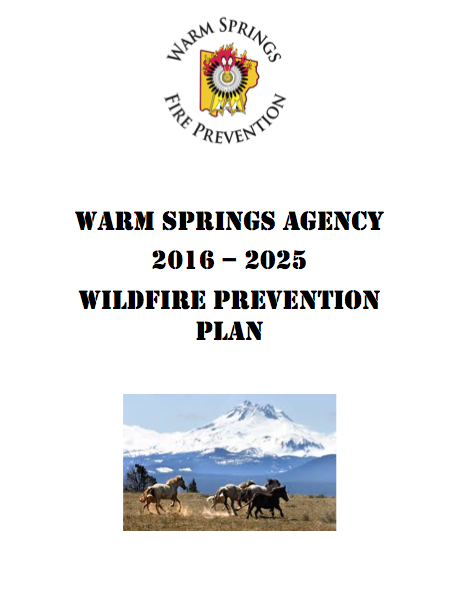 Wildfire Prevention: The response or strategy in an emergency
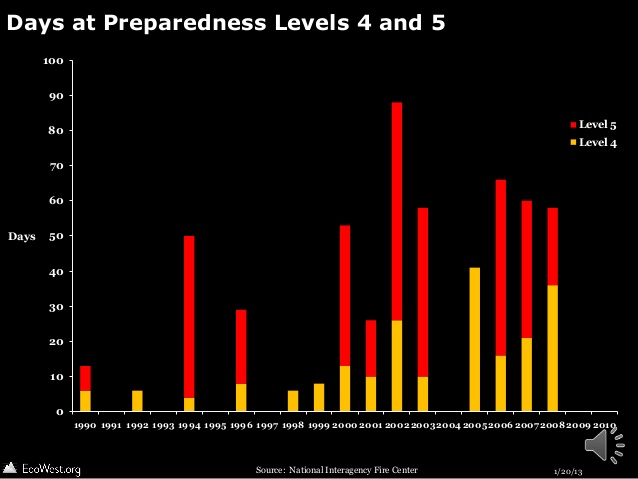 Seasonal condition variations create Extreme Fire Danger…..

Multiple Ignitions human and natural

Multiple fire ignition days

Large fire incidents occur

An increase in human activity and suspicious ignitions

An order is placed for a Prevention Team (Avoid using Education Teams
or Arson Task Forces to use trainees and different variations of prevention
Personnel) to respond to increased instances of suspicious human caused
Fires.
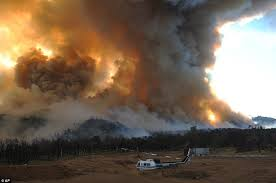 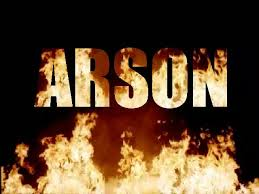 Warm Springs Wildfire Prevention
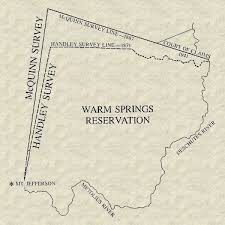 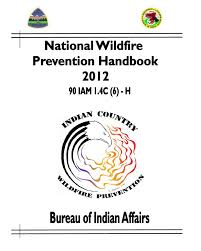 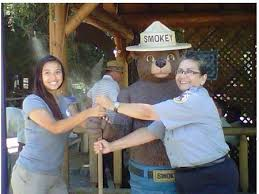 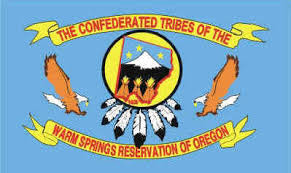 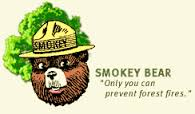 Warm Springs
Mentor Book for Younger Aged youth
Lessons include:

Tools and Toys
Safe and Unsafe Fires
Cultural Stories about the Origin of Fire
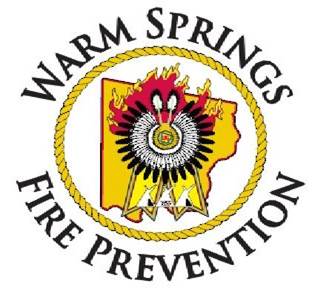 Panel Discussion on Program Development in Indian Country
Lessons Learned:

Tribal Council Resolution

Coalition

Educational Materials
Tribal Council ResolutionChallenges and Support?
Warm Springs
Nez Perce
Lesson Learned:
Coalition BasedWho is in the coalition?How  was it developed?What is the benefit?
Warm Springs
Nez Perce



Lessons Learned
Value of Coalition Participation
1) Improvement of agency efficiency through sharing of resources, less duplication of effort and a reduction in gaps in service.
2) Better understanding among agencies of their roles and responsibilities leading to a greater appreciation of each others’ fields.
Value of Coalition Participation
3) Better decisions by all participants due to greater access to legal, investigative, social service, mental health, education and family issues related to youth.
4) Development of protocols which increase consistency and quality of intervention.
5) Provide opportunities for cross training.
Educational materialsWhat are you using?How is it working?
Nez Perce




Lessons Learned
Warm Springs
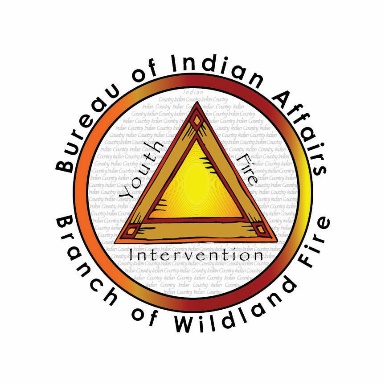 Program Components
1)Educational Curriculum—multi sessions
Fire incident focus

Framework for exploring culture and tradition

Promotes dialogue with Elders and Tribal Leaders

Helps youth understand consequences

Helps develop better decision making skills
[Speaker Notes: Coalition partners…many of whom are here today.]
Questions and Comments
Nez Perce
Warm Springs
Website
http://www.bia.gov/nifc/prevention/yfip
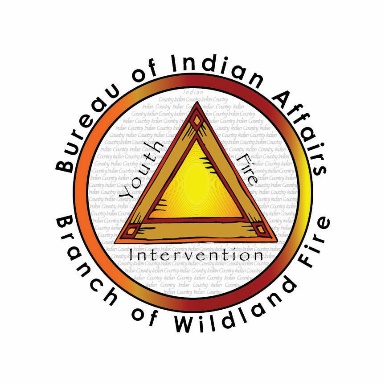 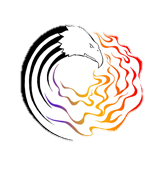 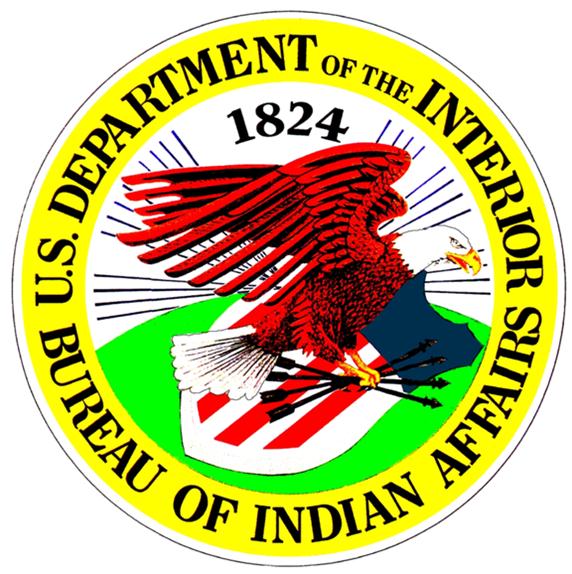